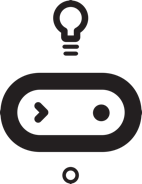 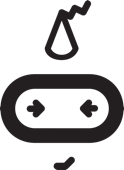 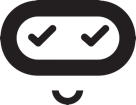 Electrical conductors 
Teacher lesson guide 
Lesson 4
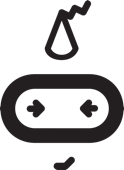 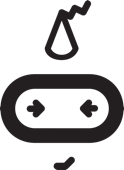 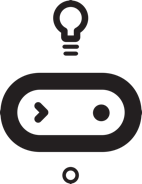 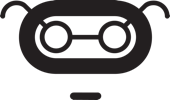 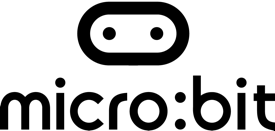 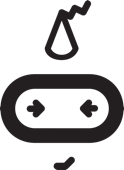 Learning objectives:

To plan, write, test and debug programs.

To write programs that use selection.

To write programs that use inputs and outputs.
The BBC micro:bit inputs

What are inputs?

What inputs did you discover on micro:bit in the previous session?
How do I show the output?
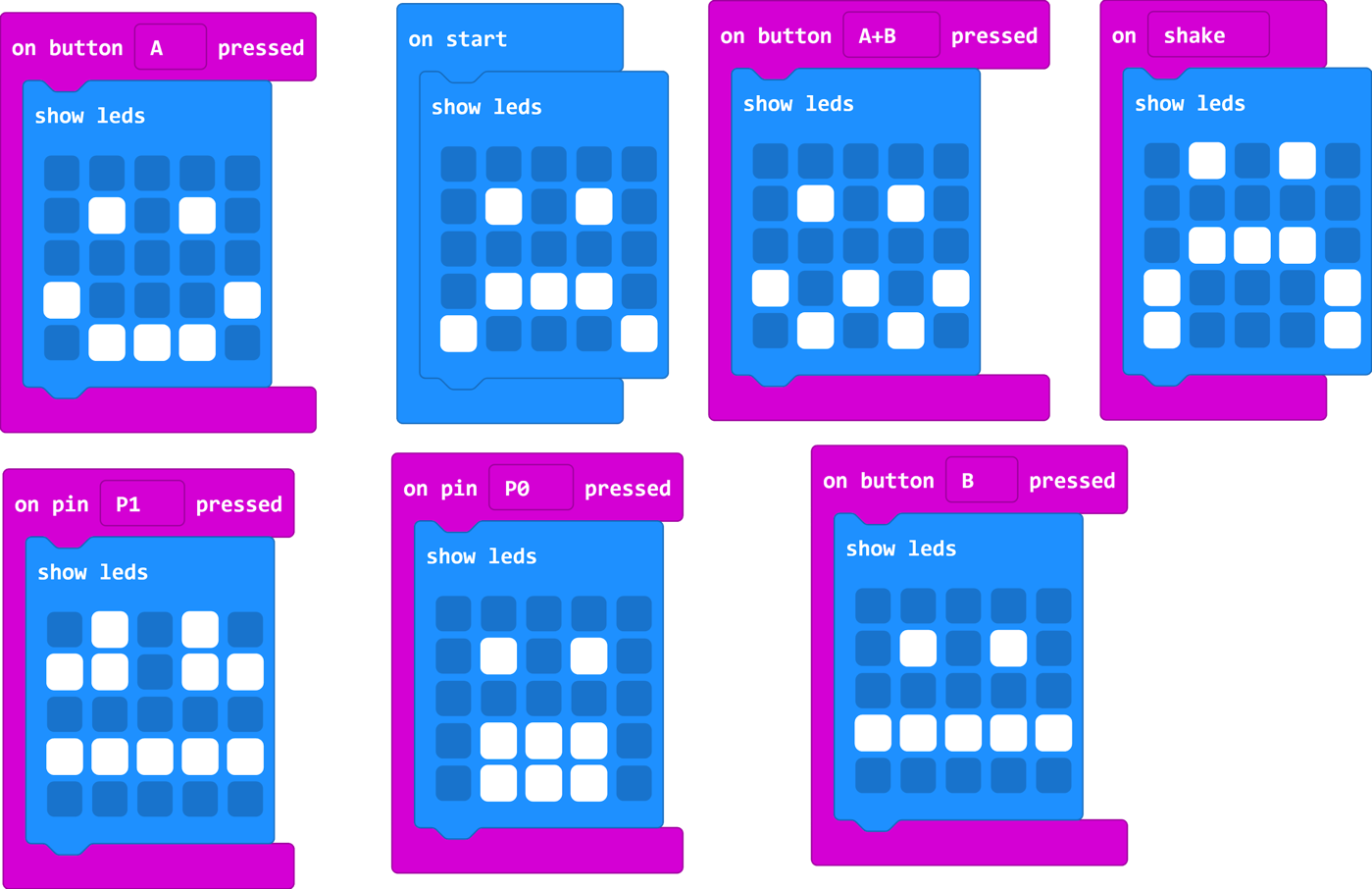 https://makecode.microbit.org/#pub:_2htEdAXKe7zD
Using pins

The micro:bit has pins that can be used as inputs

By connecting crocodile clips to either pin 0, 1 or 2 and another to GND pin we can create a circuit and use the pins as an input.
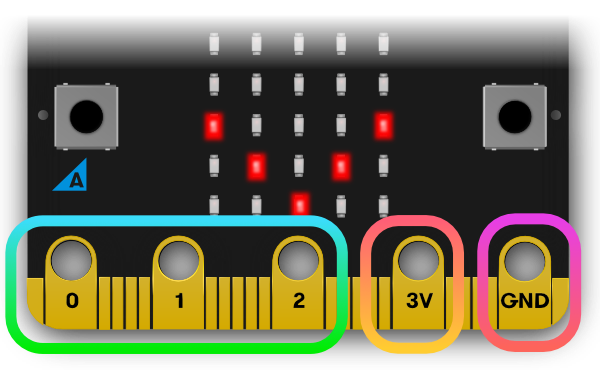 How would we change the output?
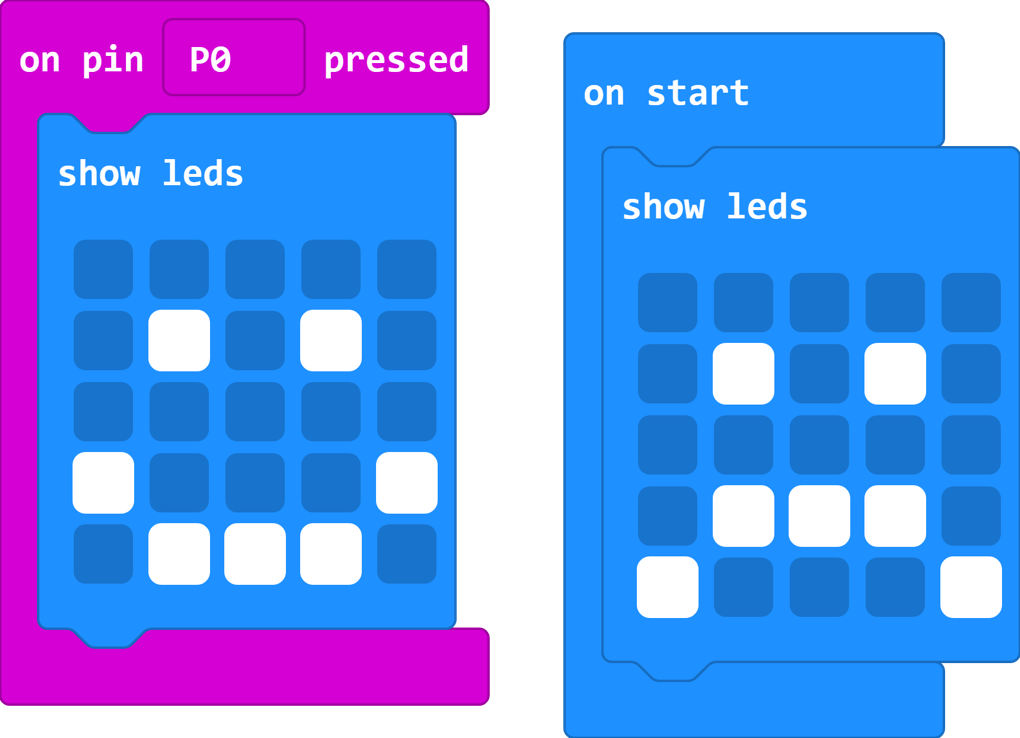 https://makecode.microbit.org/#pub:_WKpHpv0mo8e5
[Speaker Notes: Use the makecode editor (click the image) to test pupils’ ideas. Download the program and transfer it to a micro:bit. Ask pupils to explore how to get the program to output to change when using the device.]
Testing electrical conductivity

How could we use the micro:bit as a way of testing the electrical conductivity of materials?

Use a decision box and the LED planner to plan your program.

What will the output be if the material is/isn’t a conductor?
Plan, program and carry out

Complete your plan

Write your program using the MakeCode editor (remember to test it before downloading)

Transfer to your micro:bit and test the materials

Record your findings in the table provided
Comparing conductivity tests

What ways have we tested if materials are electrical conductors?

Were the same materials identified as conductors in both methods?
Comparing conductivity tests
[Speaker Notes: Electrical Circuit Pros  - already knew how to build circuits, Cons - a lot of equipment so it couldn’t be moved about
Micro:bit Pros - small so it can be moved around to test different objects, Cons - need to write a program to create an electrical conductor test]
Learning objectives revisited:

To plan, write, test and debug programs. 

To write programs that use selection.

To write programs that use inputs and outputs.
Yes
No
LED Planner
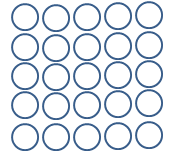 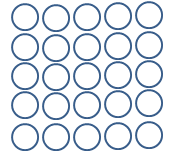 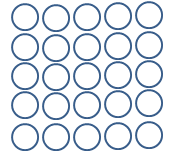 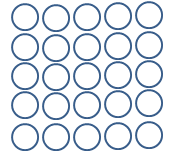 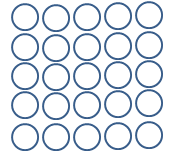 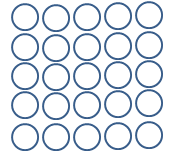 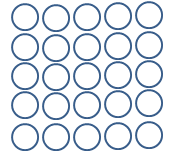 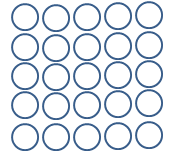 Licensing information:

Published by the Micro:bit Educational Foundation microbit.org under the following Creative Commons licence:
Attribution-ShareAlike 4.0 International (CC BY-SA 4.0)https://creativecommons.org/licenses/by-sa/4.0/